RHIC Operation Status
Yun Luo, yluo@bnl.gov
( 2012 May 22, Timing Meeting )
Operation Updates
Switching from U-U to Cu-Au run went smoothly and just on schedule to deliver the first detector setup store on Thursday night. Stochastic cooling setup went fast and so far 2-D cooling are on in both rings. Thanks to EBIS, Injectors, Cooling, PS groups.

Major Machine Failures:

Abort kicker per-fire:       Friday EVE,   severe damage to Phenix detector  
                                             Sunday EVE,     ~  2 hours loss
Yellow phase shifter PS:  Sunday OWL,   ~  3 hour loss
                                             Tuesday OWL, ~9 hours loss
EBIS e-collector PS   :        Sunday DAY,   ~ 5 hours loss
Blue Q89 trim PS      :        Friday DAY,     ~ 3 hours loss
Switching to Cu-Au Run
About 2 shifts delayed by Au beam. 
Au beam was ready on WED EVE, then missing in THU OWL.
Beam Intensities & Experiment Rates
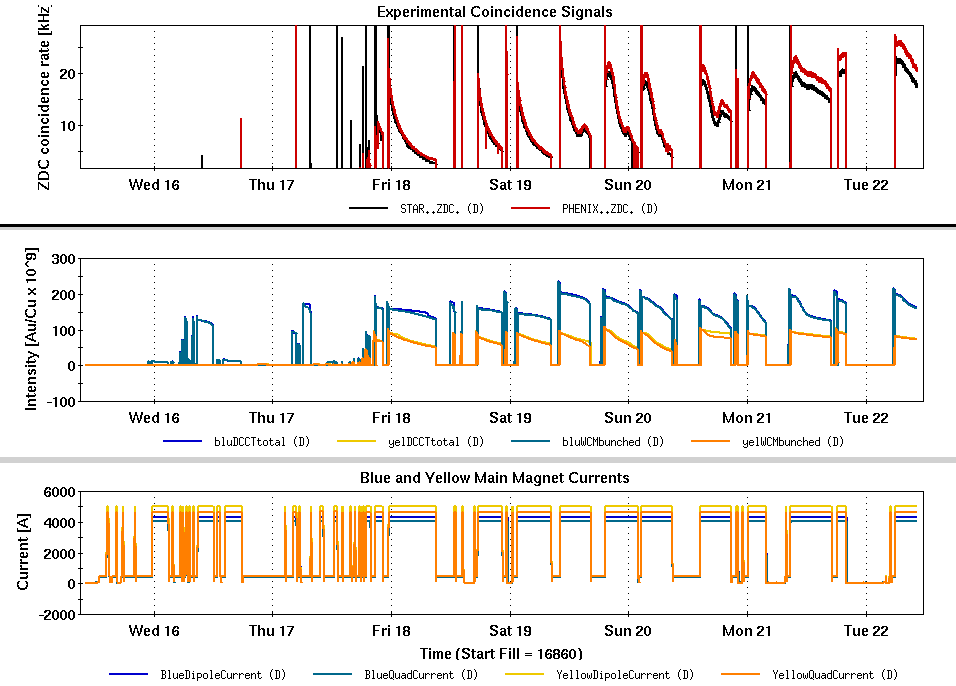 RHIC Injection Bunch Intensities
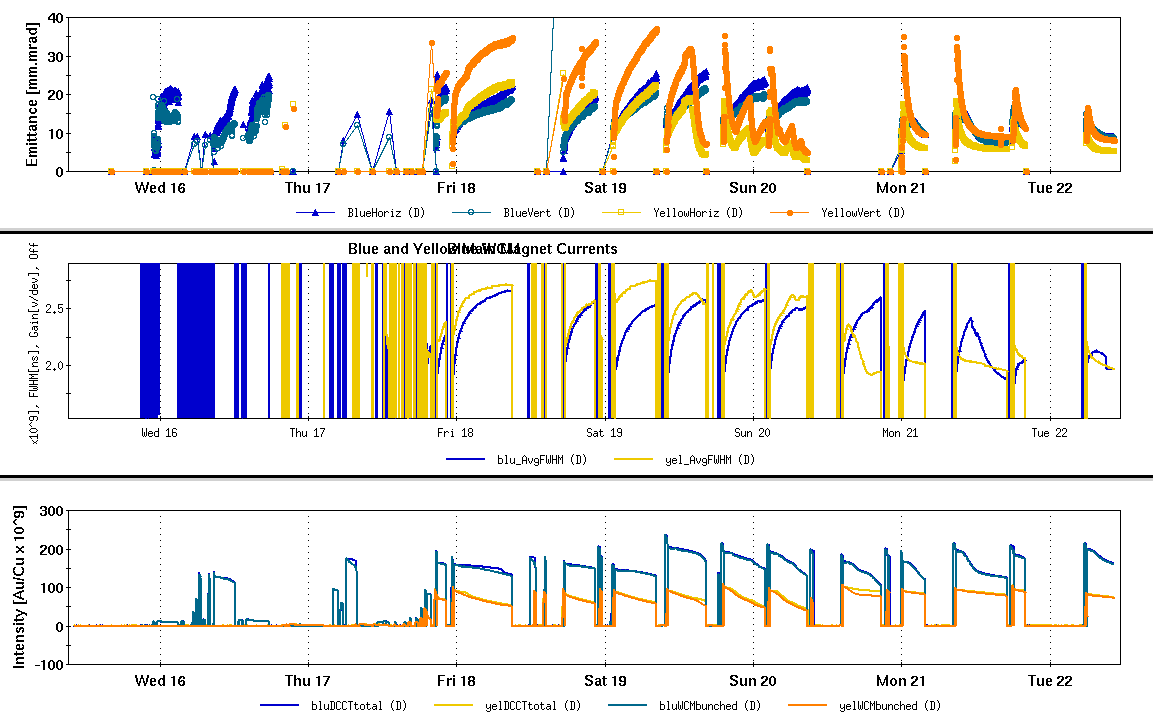 Plan of the Week
Continue Physics running
      We need a stable machine and a steady running
3-D Stochastic cooling
Pushing RHIC bunch intensity
     Bunch intensity goal at store: Cu 4.0e9, Au 1.3e9
    Currently averaged at injection: 2.1e9 Cu, 0.987e9 Au